“Regional and federal implications of CETA”
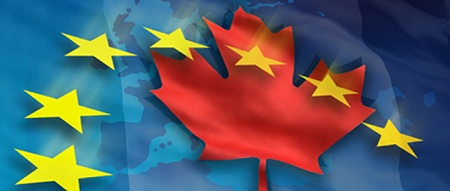 Robert G. Finbow, Dalhousie University
Presented to the Conference on “The Comprehensive Economic and Trade Agreement (CETA): Implications	for British Columbia.” University of Victoria, May 5, 2014
Introduction: Diverse country, diverse impacts
East coast flavour
Federalism as a complicating factor
Varied economic structures
Potential gains for East coast
Potential risks for East coast
Reservations requested by provinces
Additional Concerns
Encouraging adjustment?
Federalism as complicating factor
Multi-level governance has contributed to complications and delays in CETA talks
Constitutional provisions required collaboration with provinces to complete the deal against all odds
Provinces beholden to particular sectors resisted changes in the interest of a wider compromise
Gradually some of these hurdles have been cleared as the deal appears imminent
Will this set a precedent for federal-provincial collaboration in trade negotiations?
Will Ottawa and provinces collaborate successfully on adjustment to make best use of CETA?
PROVINCIAL ECONOMIC VARIATIONS
Wide differences in industrial structure between provinces
Primary sectors variable: energy, forests, agriculture
Industrial activities concentrated
High end service sectors differentially developed.
Importance of EU versus US, Asian markets
provincial priorities are varied creating complications
Potential Gains to East Coast
Enthusiasm is significant (versus BC?)
primary goods exports:
Seafood: elimination of tariffs as high as 20%
forest products raw, pulp, plywood, timber (tariffs now 10%)
agricultural goods: fruits, berries, potatoes, (tariffs 18%)
Pork quota increase could aid this struggling sector
high technology sectors: chemical and plastic products, 
biomedical and marine technologies.
Service sectors: engineering, architecture, education and health services, 
Niche firms participation in complex supply chains
Need for skilled immigrants:  welcome greater transatlantic mobility for professionals, temporary entrants 
Atlantic Gateway: ports and transhipments
Composition of Nova Scotia Exports to EU
http://www.actionplan.gc.ca/en/page/ceta-aecg/benefits-nova-scotia
Potential Risks for East Coast
not all industries will benefit 
little data on which sectors will gain and which could lose 
No clear idea what the balance would be between primary versus advanced industries
Job creating industries uncertain; how to retain local benefits?
Problems for the region’s small and medium firms and start-ups; need supports (market studies, managerial training etc.?)
IP gains versus costs (pharmaceuticals)
Training off-loaded to the provinces; federal government “unconcerned” about provincial budgets 
Foreign temporary workers versus skilled locals or immigrants
VARIED PROVINCIAL RESERVATIONS
seeking exemptions on services related to :
fisheries, aquaculture and forestry products
Agriculture, mining, quarrying, oil wells, oil and gas activities, pipelines
Electricity and inter-urban transport  
Urban transport procurement 
liquor commission and gambling, funeral services
Professional qualifications: accountants, lawyers and architects
Which of these will be accepted and with what impact?
Can these be in place and benefits of deal still achieved?
Health, culture, education protected?
Will depend on the details once text is released
Additional Concerns
CETA would not require privatized services but if this was done, would treat EU investors equally with local firms.
health care, education and social programs, 
core utilities like drinking water and sewage. 
Procurement contracts above a threshold would face European competition 
potential cost savings but undermining buy-local campaigns. 
Municipalities, including CBRM and Lunenburg, complain about lost potential for local development and enforcement of environmental standards. 
Pharmaceutical costs and impact on budgets of these small provinces
EU crisis and strength of that market?
Crisis and Decreasing Trade? (NS exports in $million)
http://www.actionplan.gc.ca/sites/default/files/grfx/pages/ns_fig2.jpg
Encouraging Adjustment?
how much distribution of opportunity?
Since CUSFTA failure to prepare population for adjustment
Governments look to immigrants for new skilled workers; 
Conference Board: basic education sound but lifelong learning inadequate
Tax cut mantra undermines adjustment prospects
Federal governments: pledging unspecified compensation for those harmed in the deal
Regional inequalities could lead to uneven adjustment programs
Increased opportunity or increased disparities?
Popular Deal
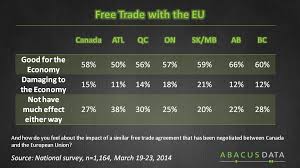 http://abacusinsider.com/abacusinsider/wp-content/uploads/2014/03/Slide41.png